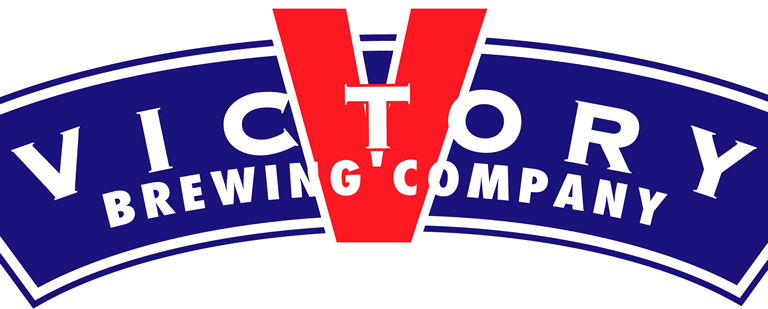 Burp-Suite Analysis on Victory Brewing Co.
By Shain Amzovski
About Victory Brewing Co.
Founded in 1996 by two life-long friends named Bill Covaleski and Ron Barchet 
Headquarters located in Downingtown, PA
141,671 BARRELS OF VICTORY BEER sold in 2015
35 STATES (+D.C.) that make up our national distribution footprint
9 COUNTRIES THAT CARRY VICTORY BEER— Australia, the Cayman Islands, Germany, Ireland, Italy, Japan, Singapore, Sweden and the United Kingdom
Victory Burp Suite Analysis
When enabling localhost proxy, browser provided notification of an unsafe connection.
Proxy was set-up so that Burp-Suite could intercept packets.
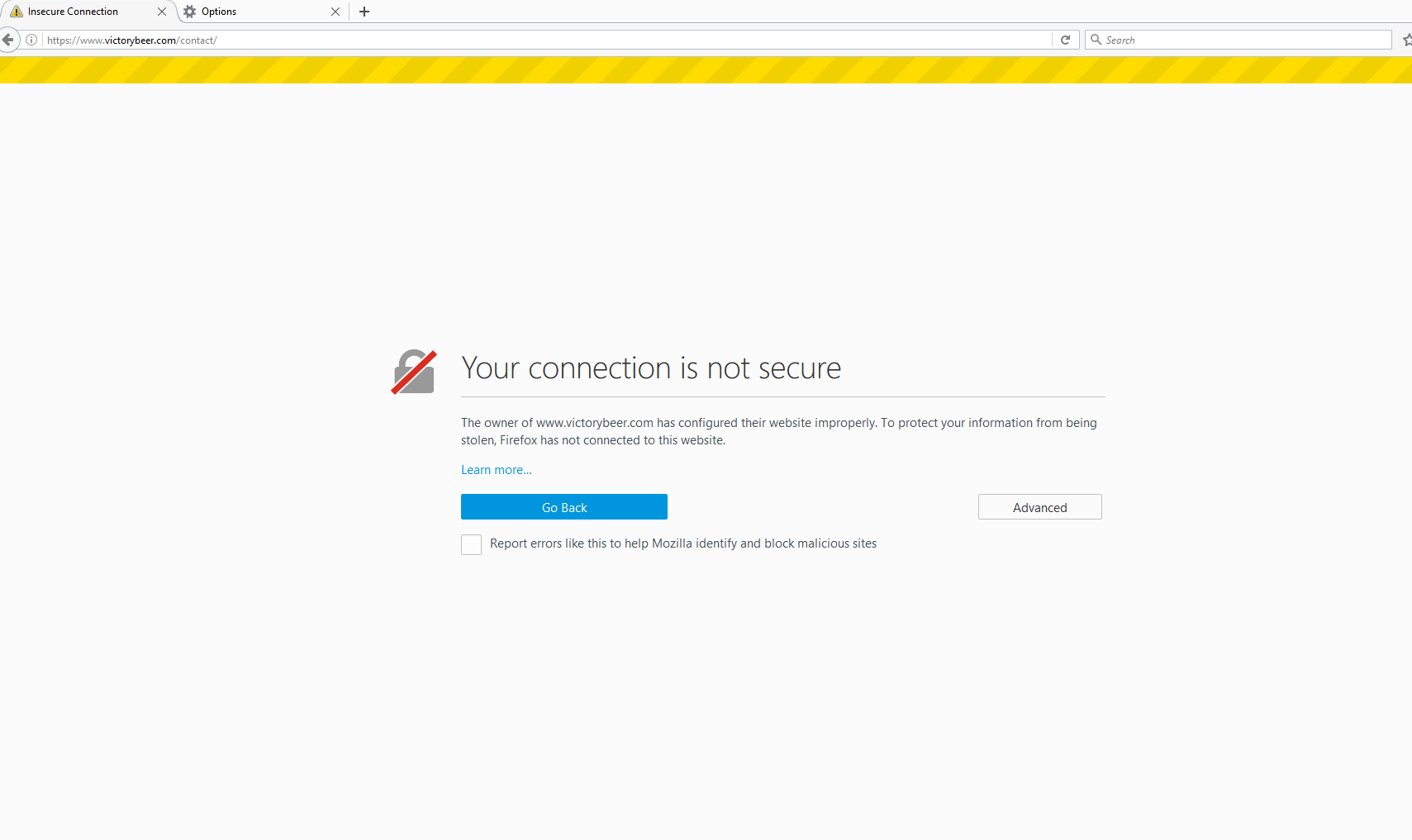 Victory Burp Suite Analysis
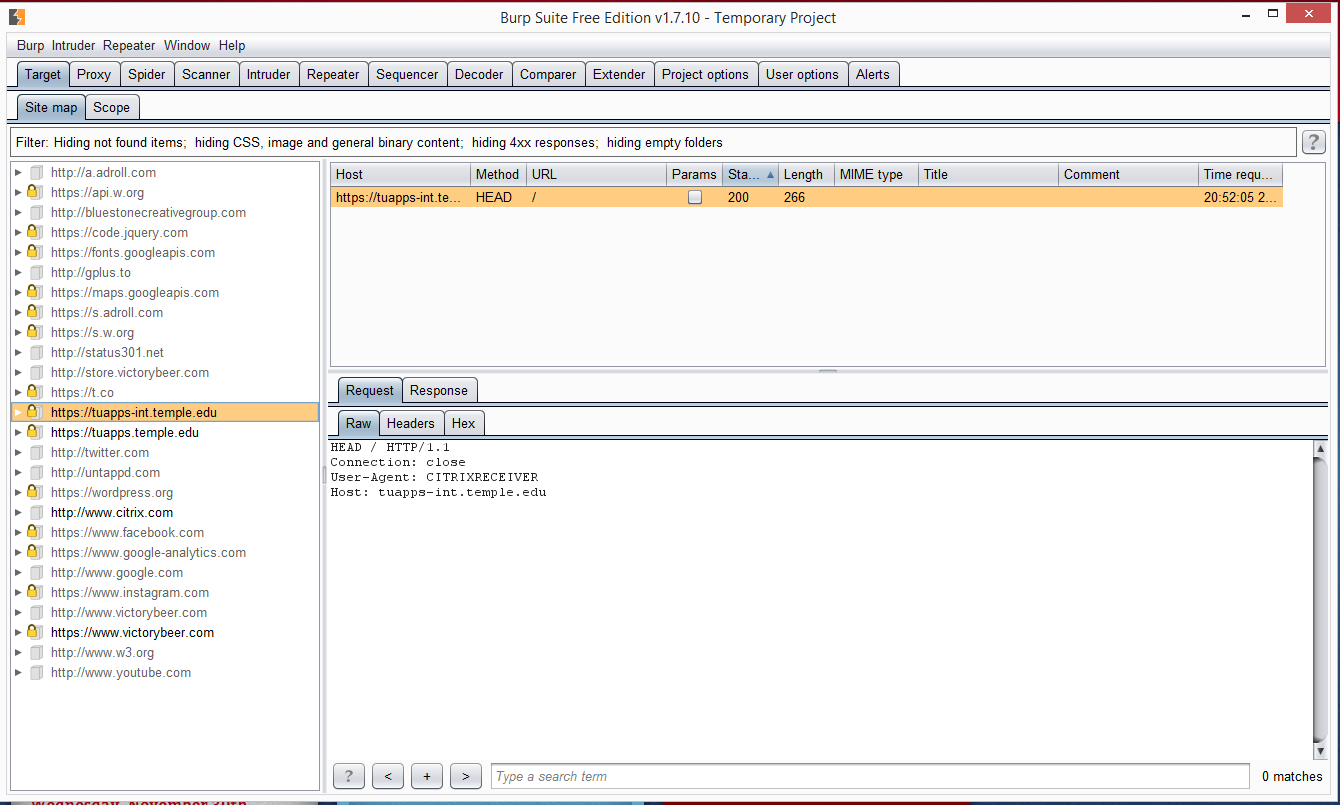 Through The Target Site map, we were able to see what other sites https://victorybeer.com/ communicates with. 
We could select the Scope to show ports 80 and 443 only.
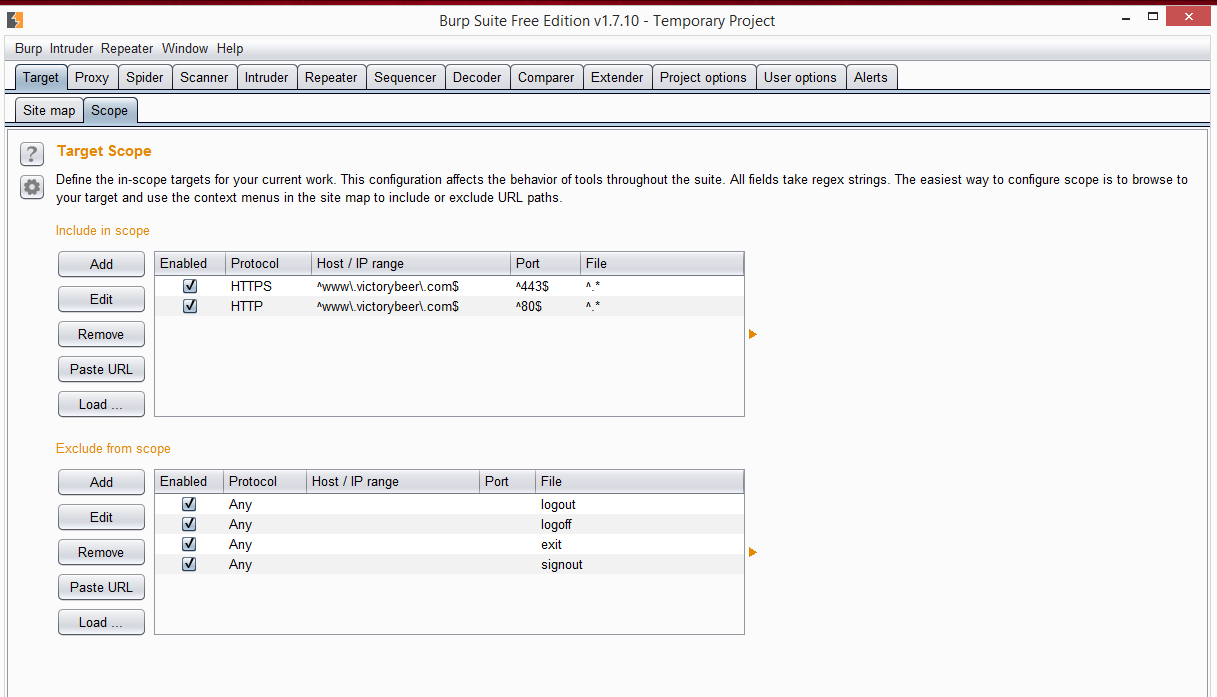 Victory Burp Suite Analysis
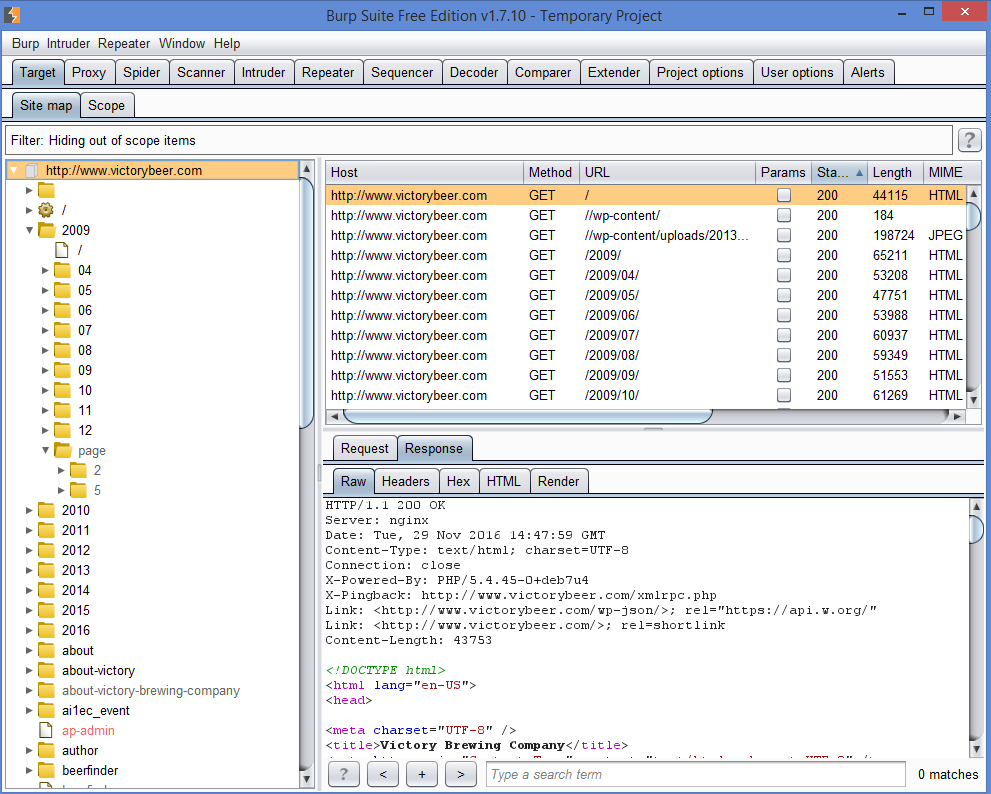 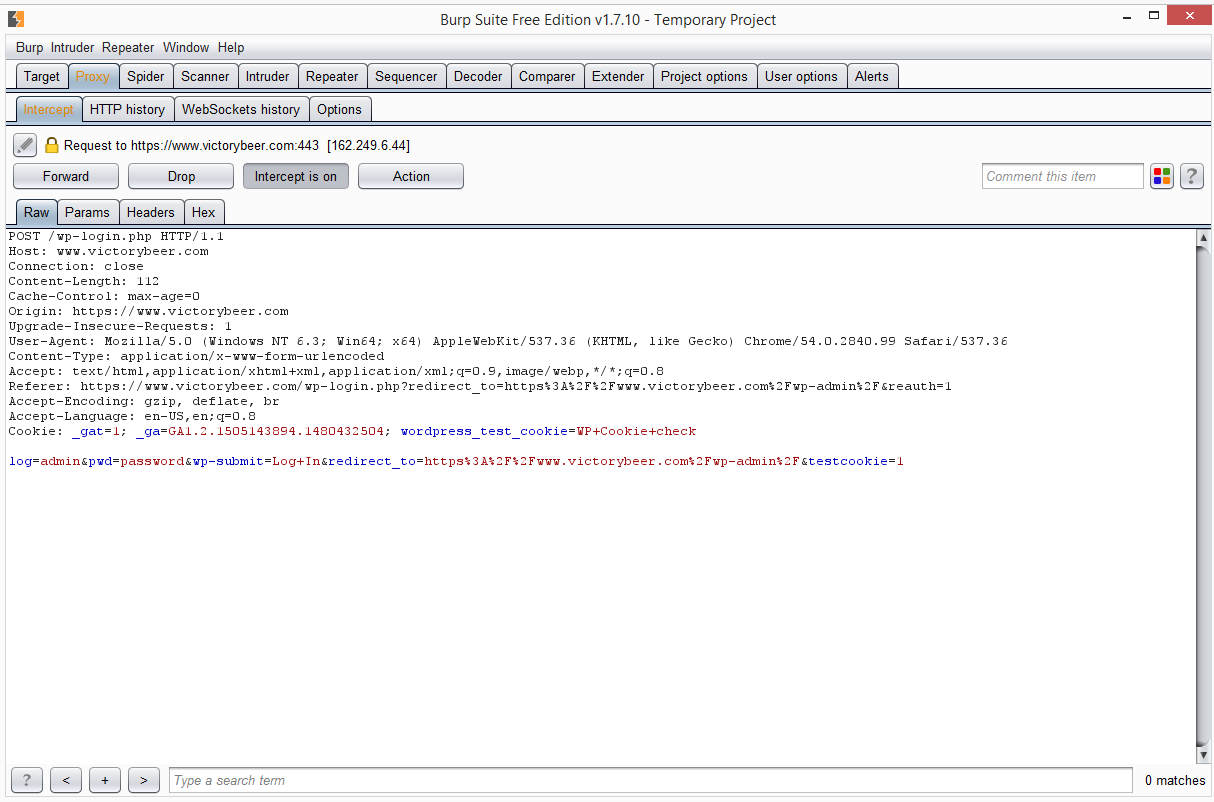 Branches show us all of the folders located on Victory’s Website.  Many pages using the GET Method in PHP.
Intercept shows Password in plain text for wp-admin login page.
Spider attack shows hidden admin login page URL – does not show any credentials.
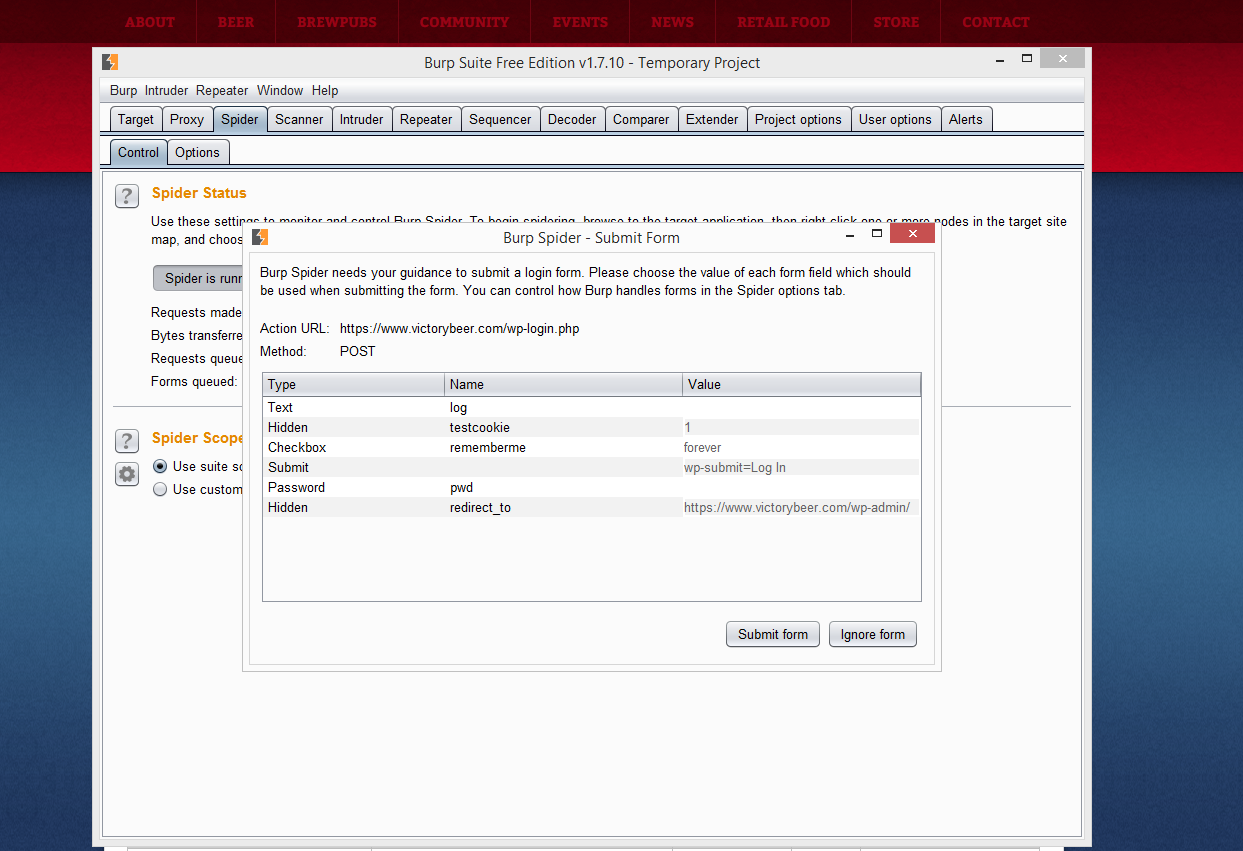 Conclusion from Burp Suite Analysis
Victory Brewing Company uses a custom-theme WordPress site that is hosted on register.com.
Victory’s WordPress site contains a valid SSL certificate.
The site itself does not have client confidential information, application information, etc.  All information is directed to third-party sites such as ADP, who handles the application process for new employment.
The biggest threat is that if the WordPress admin credentials are stolen, false links can be planted throughout the site to mislead customers to potentially malicious sites, download links, etc.